SETTING
CHARACTERS
PROBLEM
INFORMATION
STRATEGY
SOLUTION
Sally's Bakery, present day
Sally (bakery owner) and customers
Calculate how many cupcakes Sally needs to bake
Sally has 20 customers; each wants 3 cupcakes
Multiply the number of customers by cupcakes per customer
60 cupcakes needed
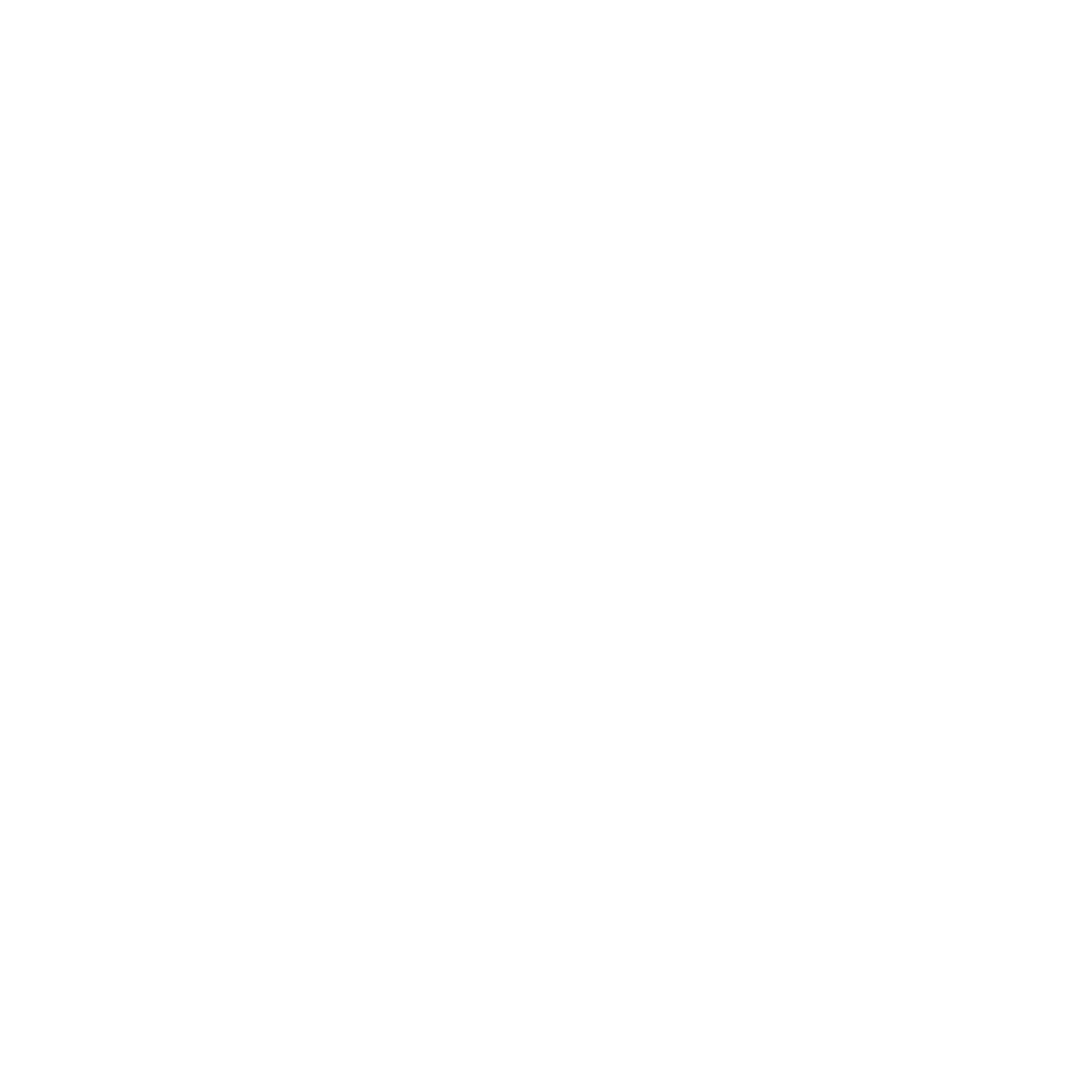 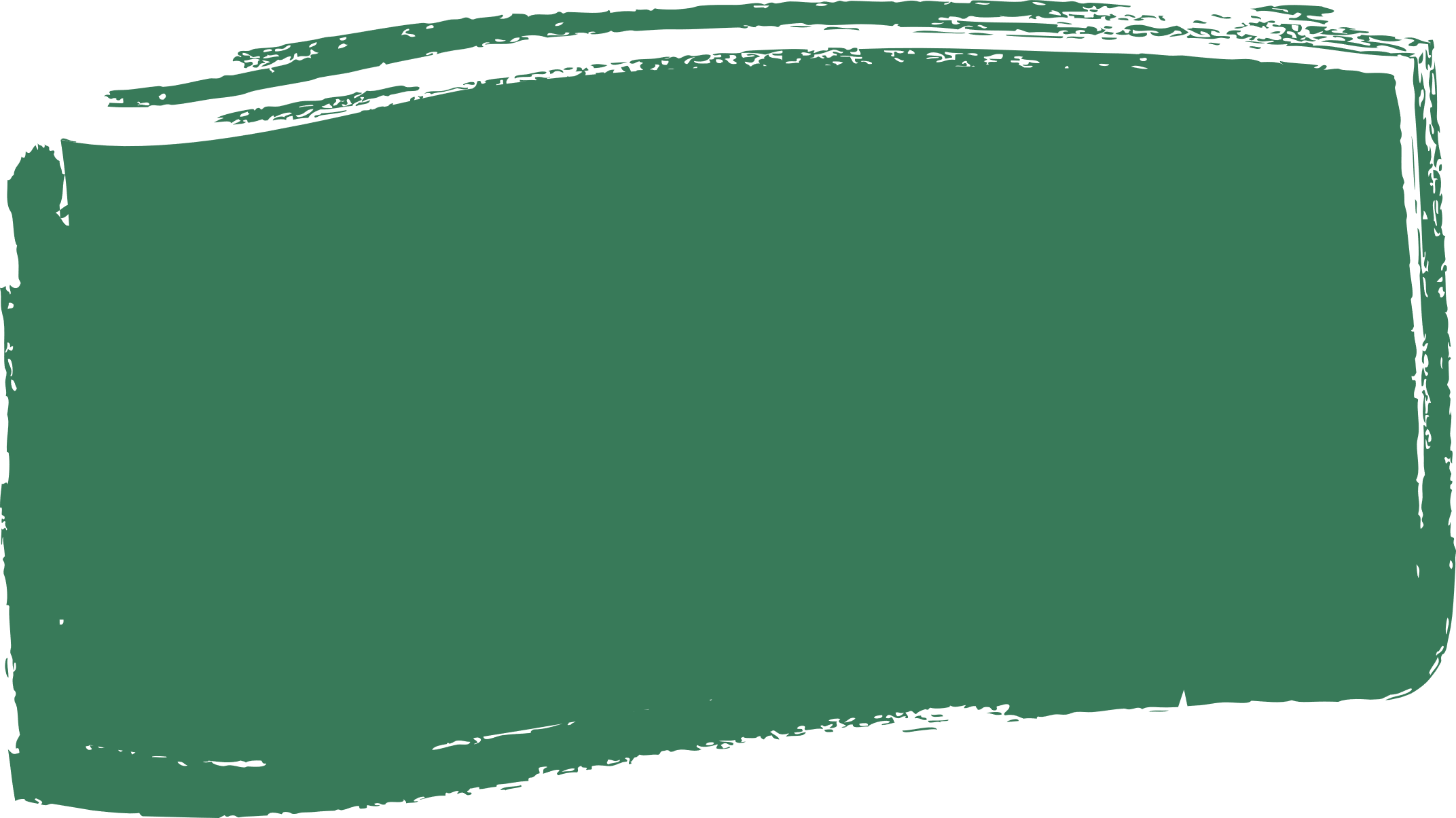 STORY MAP MATH
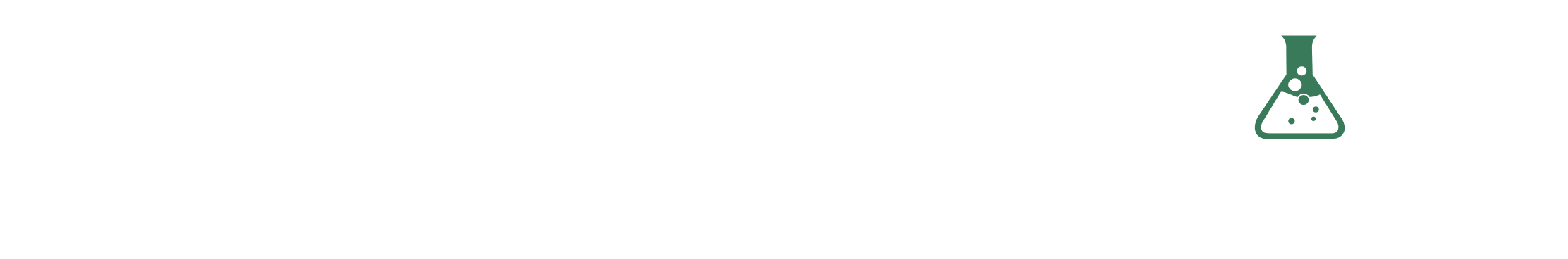